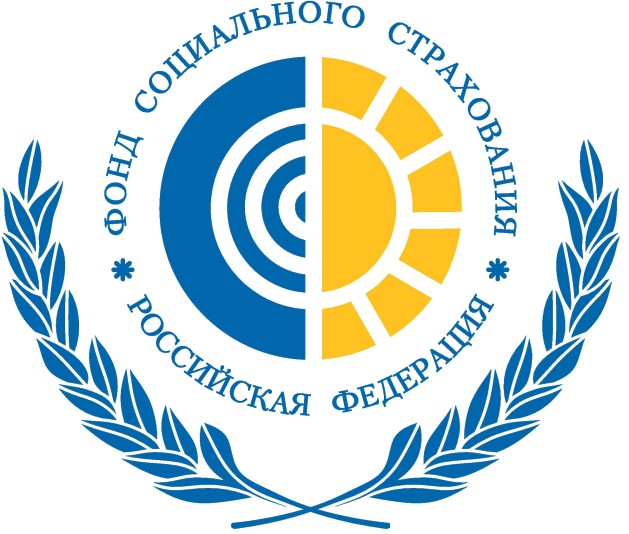 Социальный электронный документооборот (СЭДО)
Ноябрь 2021, 
Сыктывкар
Особенности выплат пособий по временной нетрудоспособности и  в связи с материнством с 1 января 2022 года
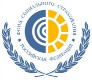 С 1 января 2022 года изменится порядок взаимодействия работодателя и Фонда.
С 2022 года механизм оформления пособий по временной нетрудоспособности, по  беременности и родам, единовременного пособия при рождении ребенка будет носить  ПРОАКТИВНЫЙ (беззаявительный) характер. Передавать в ФСС данные для расчёта  пособия работодатель будет, получив автоматическое электронное сообщение от ФСС, без участия самого работника.

С 1 января 2022 года закрепляется обязательное формирование
листка нетрудоспособности в форме электронного документа (ЭЛН). 

Назначение и выплата пособий в рамках обязательного социального страхования будет  осуществляться напрямую страховщиком – ФСС, при этом:
сведения о размере заработной платы, продолжительности страхового стажа,  продолжительности рабочего времени, об особых условиях исчисления, о дате выхода в отпуск  по беременности и родам будут поступать в ФСС от работодателя, а о факте рождения ребенка
- из информационной системы ЗАГСа. Основываясь на этих данных, Фонд назначит пособия.
Кроме того, в связи с переходом на электронные больничные работникам не придется  передавать работодателю какие-либо сведения о больничном листке.  Номер больничного будет приходить непосредственно в Фонд социального страхования для  оплаты, а также направляться работодателю.
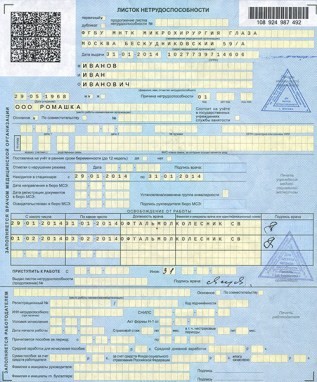 Особенности выплат пособий по временной нетрудоспособности и  в связи с материнством с 1 января 2022 года
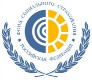 Особо важным пунктом при проактивном механизме выплаты для страхователя (работодателя) станет система СЭДО

	В  настоящее время СЭДО уже позволяет работодателю оперативно получать извещения от  ФСС и также быстро подготовить ответ. Особенно это эффективно при отправке  извещений Фонда о допущенных ошибках в предоставленных работодателем сведениях.  

	Из 5374 страхователей, которым были направлены извещения Региональным отделением ФСС, 2336 страхователей уже являются абонентами системы СЭДО, в том числе 967 организаций бюджетной сферы. Однако, 592 организации бюджетной сферы до сих пор получают извещения на бумажном носителе.

	Работа в СЭДО на сегодняшний день страхует работодателя от штрафов, а работника от задержки выплаты  соответствующего вида пособия! А со следующего года будет необходимой для работы при проактивном механизме выплаты!
ВАЖНО!         Проверьте подключение к системе СЭДО
Особенности выплат пособий по временной нетрудоспособности и
в связи с материнством с 1 января 2022 года
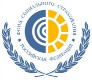 До 1 января 2022 года работодателям необходимо:

Провести работу по обеспечению приема и оплаты электронных листков нетрудоспособности, а  также   проинформировать   своих    сотрудников    по    вопросам        оформления  листков нетрудоспособности в электронной форме

Подключиться к СЭДО

Как подключиться к системе СЭДО?

СЭДО – бесплатный электронный сервис. В настоящее время разработчиками программного  обеспечения, например - СКБ Контур, Фирма «1С», Компания «Тензор», IT-компания «Такском» реализованы функциональные возможности для взаимодействия и работы страхователя с ФСС посредством электронного сервиса Фонда	в рамках СЭДО. 
Для подключения к СЭДО достаточно включить нужную	опцию	в используемой бухгалтерской	программе у спецоператоров (Контур-Экстерн, СБИС), у которых реализовано  взаимодействие с ФСС, или напрямую в программном обеспечении семейства 1С. Для работы с СЭДО  через 1С напрямую обязательно требуется наличие усиленной квалифицированной	 электронной подписи (УКЭП), выданной на организацию (при работе через спецоператоров она у вас уже есть). Со спецификацией Фонда по использованию электронного сервиса Фонда в рамках СЭДО можно  ознакомиться на сайте Фонда по адресу https://lk.fss.ru/sedo.html, где размещены ссылки на сервис и спецификации СЭДО.
Особенности выплат пособий по временной нетрудоспособности ив связи с материнством с 1 января 2022 года
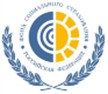 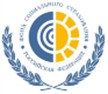 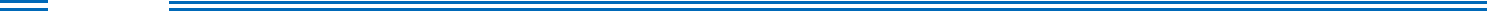 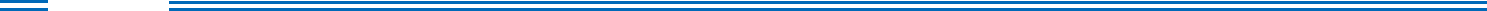 Итак, с 1 января 2022 года:
Вступает в силу постановление Правительства Российской Федерации от 11.09.2021 №1540	«Об утверждении Положения об особенностях порядка исчисления пособий по временной нетрудоспособности, по беременности и родам, ежемесячного пособия по уходу за ребенком гражданам, подлежащим обязательному социальному страхованию на случай временной нетрудоспособности и в связи с материнством» (утратило силу постановление  Правительства Российской Федерации от 15.06.2007 №375 «Об утверждении  Положения об особенностях порядка…»).
Переход полностью на электронный листок нетрудоспособности (Федеральный закон	от	30.04.2021 № 126-ФЗ «О внесении изменений в отдельные законодательные акты Российской Федерации по вопросам обязательного социального страхования»).
Пособия (кроме ежемесячного пособия по уходу за ребенком) будут назначаться  ФСС проактивно. Постановление Правительства РФ от 23 ноября 2021 г. N 2010 "Об утверждении Правил получения Фондом социального страхования Российской Федерации сведений и документов, необходимых для назначения и выплаты пособий по временной нетрудоспособности, по беременности и родам, единовременного пособия при рождении ребенка, ежемесячного пособия по уходу за ребенком"
Государственное учреждение – региональное отделение  Фонда социального страхования Российской Федерации по
Республике Коми
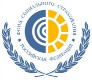 Спасибо за внимание!
Контактная информация:

(8212) 28-41-04	- по вопросам назначения и осуществления страховых выплат застрахованным гражданам, а также по возмещению расходов страхователям;
(8212) 28-48-91	–    техническое сопровождения страхователей





www.r11.fss.ru